Hochmittelalter
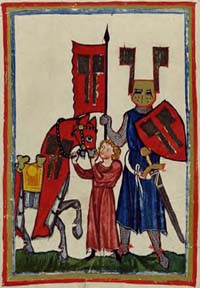 Historischer Hintergrund
Mit der Übernahme der Herrschaftsgewalt der Staufer über die Salier 1125 setzte alsbald das Hochmittelalter ein. Ihren Höhepunkt der Macht erreichten die Staufer unter Friedrich I. – Barbarossa. 1270 erlosch jedoch das Staufergeschlecht und die Macht ging an die Adelshäuser der Luxemburger, Wittelsbacher und Habsburger über. Die Habsburger stellten dann den römisch-deutschen König.In fast allen Lebensbereichen fand ein umfassender Wandel statt. 

Die Anzahl der Menschen wuchs rasch. Durch gestiegenen Nahrungsbedarf verbesserte sich die landwirtschaftliche Produktion. Handwerk und Handel erlebten einen ähnlichen Aufschwung; die Tauschwirtschaft wurde von der Geldwirtschaft verdrängt. Die Kirche erlangte eine geordnete Hierarchie, deren Oberhaupt nun ein Papst war. Das Hochmittelalter war die Blütezeit vieler geistlicher Orden, jedoch kam es häufig zu Konfrontationen geistlicher und weltlicher Herrschaft, die im Investiturstreit mündeten. Neben dem wirtschaftlichen Aufschwung setzte auch ein kultureller Aufbruch ein: Schreiben und Lesen blieb nicht mehr dem Klerus vorbehalten; die Literatur richtete sich jetzt an ein adliges Publikum.
Die hochmittelalterliche Dichtung
Im Hochmittelalter fand der Minnesang seine Blütezeit. Neben diesen Lobgesang entstanden noch das Tagelied und Kreuzlied. Die schönsten Minnelieder stammen von Walther von der Vogelweide, Hartmann von Aue und Heinrich von Morungen. Sie entwickelten auch die Spruchdichtung weiter.
Neben dem Minnesang entstand das höfische Epos und Heldenepos. Mit Erec (ca. 1180) schuf Hartmann von Aue den ersten deutschen Artusroman. Das bedeutendste Epos des Mittelalters, Parzival, wurde von Wolfram von Eschenbach geschrieben. Auch Gottfried von Straßburg erlangte großen Ruhm durch sein Epos Tristan und Isolde. Ein weiteres Werk erhielt große Bedeutung: das Nibelungenlied, ein Heldenepos, das jedoch anonym überliefert ist. Die Epen des Hochmittelalters waren Versepen, die aus Reimpaaren aufgebaut waren. Im Hochmittelalter bildete sich das Mittelhochdeutsch heraus.Neben Minne und Epos entstand die Vagantendichtung. Sie stellte Gegenstände des irdischen Lebens dar und stand somit im Gegensatz zu Minnesang und Epos. Die Vagantendichtung wurde in lateinischer Sprache verfasst, deren berühmtestes Werk die Carmina Burana ist.
Rittertum

Das Rittertum spielte im Hochmittelalter eine herausragende Rolle. Ursprünglich bezeichnete man mit Rittertum eine militärische Institution im fränkischen Heerwesen. Die ehemals berittenen Krieger im Dienste von Adligen und Königen übernahmen deren Lebensformen. Der Begriff Ritter galt nun als Standesbezeichnung. Es bildete sich ein Rittertum heraus, welches geprägt wurde von Festen, Turnieren, typischen Symbolen (z. B. Wappen) und spezieller Kleidung. Es entstanden drei wesentliche ritterliche Ideale: Dienst für den Herrn (weltliche Ritterideale), Dienst für die Kirche und Christenheit (christliche Ritterideale) und den Frauendienst. Die Wirklichkeit sah jedoch anders aus: Habgier, Hurerei und Totschlag waren typische Sünden der Ritter. Die hochmittelalterliche Dichtung hatte die Aufgabe, das ritterliche Ideal darzustellen. Das höfische Epos (Ritterepos) und der Minnesang waren die Hauptformen der ritterlichen Dichtung.
Leitbegriffe höfischer Ritter/ritterliche Tugenden
mâze: maßvolles Leben, Zurückhaltung
zuht: Erziehung nach festen Regeln
êre: ritterliches Ansehen, Würde
triuwe: Treue (
hôher muot: seelische Hochstimmung
milte: Freigiebigkeit
werdekeit: Würde
staete: Beständigkeit, Festigkeit
güete: Freundlichkeit
manheit: Tapferkeit

	Leitbegriffe der Mönche
Beten
Hilfsbereitschaft
Keuschheit
asketische Lebensführung
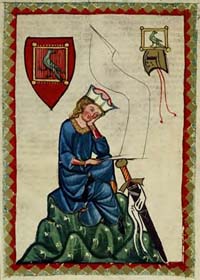 Minnesang

Minne ist der Begriff für höfische Liebe des Mittelalters und stammt vom althochdeutschen Wort minna ('Liebe'). Die Minnedichtung ist die älteste Liebesdichtung im westeuropäischem Sprachraum. Die Minnesänger kamen aus allen Ständen, standen aber als solche gleichrangig nebeneinander. Die Strophenform eines Minneliedes war die Stollenstrophe.

Im Minnelied lobte man meist die Gesamtheit der Frauen und nicht nur eine einzelne Frau. Im Zentrum des Minneliedes stand die Liebeserklärung eines Ritters (des Minnesängers) an eine adlige Frau. Er pries ihre Schönheit und Vorzüge, hoffte auf die Erhörung, beklagte aber auch die Unerfüllung. Somit enthielten Minnelieder einen Konflikt zwischen geistiger Liebe und Besinnung. Sie waren Bestandteil des Minnedienstes und wurden vor allem bei Hoffesten vorgetragen. Der Minnedienst war ein Teil der ritterlichen Erziehung und die Minne selbst stellte das Ritterideal dar.
Literarische Formen
Heldenepos
höfisches Epos
Artusepik
Minnesang
Spruchdichtung
Tagelied
Kreuzlied
Leich
Vagantendichtung
höfisches Epos: Im Mittelpunkt steht meist ein adliger Ritter, der viele Abenteuer bestehen und seine Ideale beweisen muss, damit er die höchste Ritterwürde erhält: die Aufnahme in die Tafelrunde am Hofe des Königs Arthus; z. B. Parzival, Erec oder Iwein.Das höfische Epos zeigt die Vorstellung des Lebensideals und der ritterlichen Tugenden.
Heldenepos: Im Mittelpunkt steht das Bestehen eines Abenteuers.
Spruchdichtung: Die Spruchdichtung unterscheidet sich zwischen "Sprechspruch", mit belehrendem Inhalt, und dem lyrischen "Sangspruch", mit religiösen, politischen oder moralischen Inhalten. Ein bedeutender Vertreter des Sangspruchs war Walther von der Vogelweide. Der Sangspruch löste sich später in den Meistersang auf.
	Tagelied: Das Tagelied ist ein Minnelied, das die Verabschiedung zweier Liebender nach einer gemeinsamen Liebesnacht, den Schmerz des Abschieds und die Furcht der Aufdeckung der Liebe zum Thema hat. Herausragende Tagelied-Dichter sind Walther von der Vogelweide (z. B. Friuntlichen lac), Heinrich von Morungen (z. B. Owê, - Sol aber mir iemer mê) und Wolfram von Eschenbach.
Kreuzlied: Das Kreuzlied ist eine Form des Minnesangs, in welcher der Minnesänger vor der Entscheidung steht, sich einem Kreuzzug anzuschließen oder den Minnedienst für seine Herrin fortzuführen. Kreuzlieder schrieben z. B. Friedrich von Hausen (z. B. Min herze und min lip die wellent scheiden) und Albrecht von Johannsdorf (z. B. Ich und ein wîp).
Vertreter und Werke
Wolfram von Eschenbach: Parzival, Minnelieder, Willehalm 

Hartmann von Aue: Der arme Heinrich, Erec, Iwein, Gregorius 

Gottfried von Straßburg: Tristan und Isolde